Здоровый образ жизни
Цель и задачи: 

- познакомиться с понятием «Здоровый образ жизни»;
- способствовать воспитанию привычек и потребности в здоровом образе жизни;
- привить навыки управления своим здоровьем;
- сформировать активную позицию в    сохранении и укреплении своего здоровья;
- воспитание социально значимой личности.
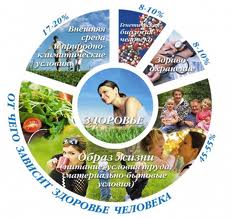 Мало кто из нас в суматохе дней, в бешеном потоке нынешнего времени думает о своем здоровье. Лишь когда валит с ног болезнь или приходит старость, мы начинаем думать о беспечно прожитых годах.
Что же такое здоровый образ жизни?
Здоровый образ жизни (ЗОЖ) — образ жизни отдельного человека с целью профилактики болезней и укрепления здоровья.
Здоровый образ жизни  — образ жизни человека, направленный на профилактику болезней и укрепление здоровья.   Представители философско-социологического направления рассматривают Здоровый Образ Жизни как глобальную социальную проблему, составную часть жизни общества в целом.
Что входит в понятие - зож?

 1.Правильное питание и здоровый сон.
2.Физическая активность.
3.Отказ от вредных привычек.
Правильное питание
Самое важное для здоровья человека – это то, чем он питается. А питается он, скажем, не всегда полезными продуктами. Например, сейчас в свободной продаже имеется целый ряд продуктов, неблагоприятно влияющих на здоровый образ жизни. В этот «ряд» входят продукты быстрого приготовления, продукты обработанные индустриально. Все они содержат вредные вещества в своем составе, негативно влияющие на организм человека. Следовательно, не стоит питаться, чем попало, и когда попало. Решили вести здоровый способ жизни – следовательно, надо соблюдать режим питания. Правильное питание и диета – это залог вашего будущего здоровья и долголетия.
Принципы рационального питания:


Строгое соблюдение ритма приема пищи.
Отучаться насыщаться пищей до предела. 
Пищу надо есть с вниманием и удовольствием, не спеша прожевывать и чувствовать вкус.
Подсознательно оказывают благотворное влияние на пищеварение  оформление блюд, сервировка стола.
Употреблять в пищу сырые растительные продукты.
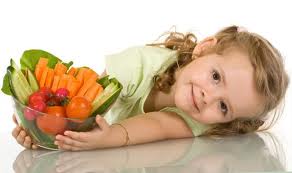 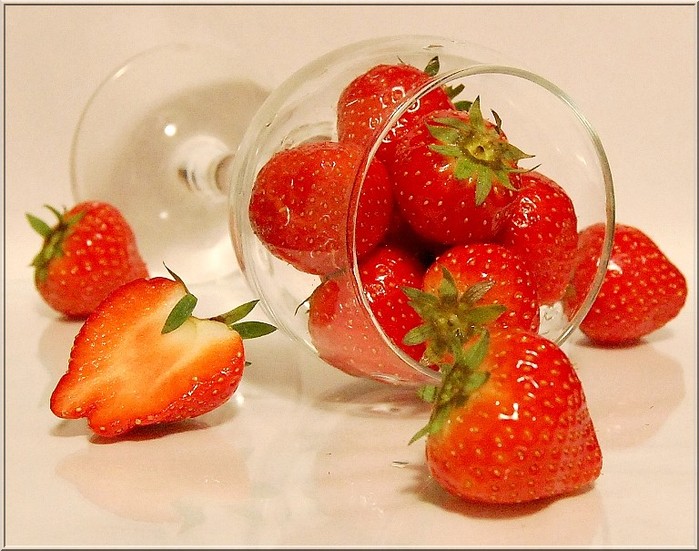 Сон
Для здоровья человека важен его сон. Не зря на Руси говорили, «спит богатырским сном». Потому и богатырским, что спит здоровый человек. Сон важен для организма, также как и правильное питание, как, например, закаливание организма. От того сколько человек спит, зависит его нервная система. Для хорошего сна стоит подготовить спальную комнату: проветрить, убрать лишнее освещение, лишние шумы, например музыку. И естественно, чтобы лучше спать, нужно соблюдать распорядок дня, из которого должны исключиться всякого рода негативные эмоции.
Спорт 
Физкультура – вот еще один фактор, который играет немаловажную роль в поддержании здорового образа жизни. Ведь каждый человек хочет подольше прожить свою жизнь, больше успеть сделать в ней что-то полезное для общества, для себя, для своих родных и близких. Но, чтобы все это успеть сделать, нужно не только подольше прожить, но еще и не состариться раньше времени. Для этого у человека есть физическое состояние. А для поддержания тонуса организма следовало бы заниматься физкультурой. Занятие различного вида физическими упражнениями поможет человеку не только встретить достойную старость, но и остаться в хорошей форме.
Режим, одно из главных слагаемых здорового образа жизни Режим дня – это правильное распределение времени, на основные жизненные потребности человека.
РЕКОМЕНДАЦИИ 
-приучи себя просыпаться и вставать каждый день в одно и то же время; 
-выполняй каждый день утреннюю зарядку; 
- следи за чистотой тела, волос, ногтей и полостью рта; 
- старайся есть в одно и то же время.
Закаливание. 
Закаливание – одна из форм укрепления здоровья человека. 1000 лет назад великий врач Древнего Востока Авиценна писал: С гимнастикой дружи, Всегда веселым будь, И проживешь 100 лет, А , может быть, и более. Микстуры, порошки – К здоровью ложный путь. Природою лечись – В саду и чистом поле.
Способов закаливания много. Очень простой и эффективный способ закаливания – это хождение босиком. Дело в том, что подошвы наших ног – несколько необычный участок кожи нашего тела. Там расположены точки – проекции наших внутренних органов. Нажимая на них, можно снять боль, оказать лечебное воздействие на определенные органы
Чтобы сохранить здоровый образ жизни, нужно укреплять своё здоровье! Хорошее здоровье - основа долгой, счастливой и полноценной жизни.
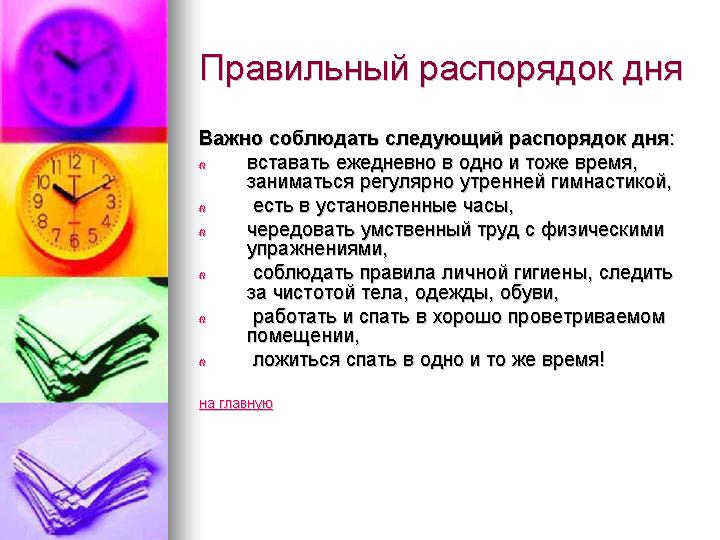 Отказ от вредных привычек.
 Вредные привычки - это сложившиеся способы деструктивного (саморазрушающего) поведения, осуществление которого в определённых ситуациях приобретает характер потребности. Вредные привычки могут: складываться стихийно быть побочным продуктом направленного воспитания и обучения перерастать в устойчивые черты характера Приобретать черты автоматизма быть социально обусловленными
Правила здорового образа жизни.
Заниматься физкультурой 3-5 раз в неделю, не перенапрягаясь интенсивными нагрузками. 
Обязательно найти именно для себя способ двигательной активности.
Не переедать и не голодать. 
Питаться 4-5 раз в день, употребляя в пищу необходимое для растущего организма количество белков, 
витаминов и минеральных веществ, ограничивая себя в жирах и сладком.
 Не переутомляться умственной работой. 
Старайся получать удовлетворение от учебы. 
А в свободное время занимайся творчеством.
Доброжелательно относись к людям. 
Знай и соблюдай правила общения.
Выработай с учетом своих индивидуальных особенностей характера и организма способ отхода ко сну,
позволяющий быстро заснуть и восстановить свои силы.
Занимайся ежедневным закаливанием организма и выбери для себя способы, 
которые не только помогают победить простуду, но и доставляют удовольствие.
Учись не поддаваться, когда тебе предложат попробовать сигарету или спиртное.
Расти здоровым!
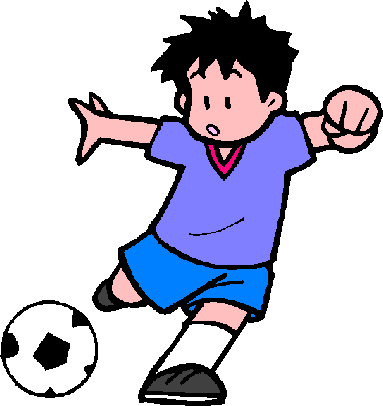 Критерии оценки здоровья человека
-отсутствие болезней;
-нормальная работа организма;
-полное психическое, физическое и социальное благополучие;
-равновесие организма в системе «природа – человек»;
-способность приспосабливаться к изменениям окружающей среды;
-способность полноценно трудиться и обращаться с людьми;
-стремление к творчеству.
ПРИНЦИПЫ ЗДОРОВОГО ОБРАЗА ЖИЗНИ
Биологические: 
Дыхание;
Питание;
 Свет;
Тепло;
Двигательная активность;
Уединение;
Игры.
Социальные:
Эстетичность;
Нравственность;
Присутствие волевого начала;
Способность к самоограничению.
СОСТАВЛЯЮЩИЕ ЗДОРОВОГО ОБРАЗА ЖИЗНИ
-отказ от вредных пристрастий (курение, алкоголь, наркотики);
- рациональное питание;
- оптимальный двигательный режим;
- закаливание организма;
- личная гигиена;
- положительные эмоции.
Спасибо за внимание